MASS SPECTROSCOPYDr.S.Jasmine MaryGCW(A)K
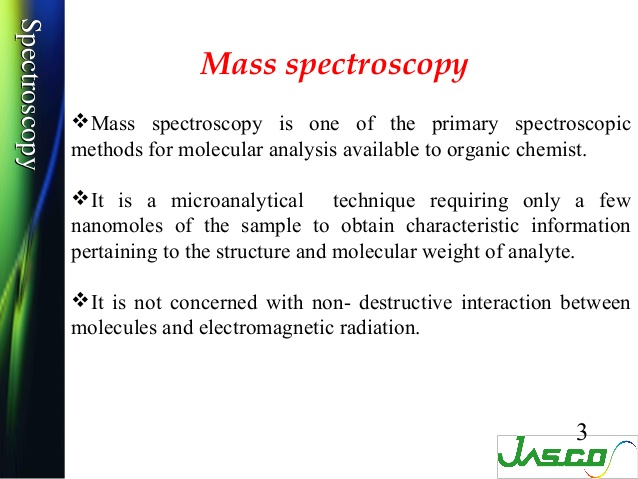 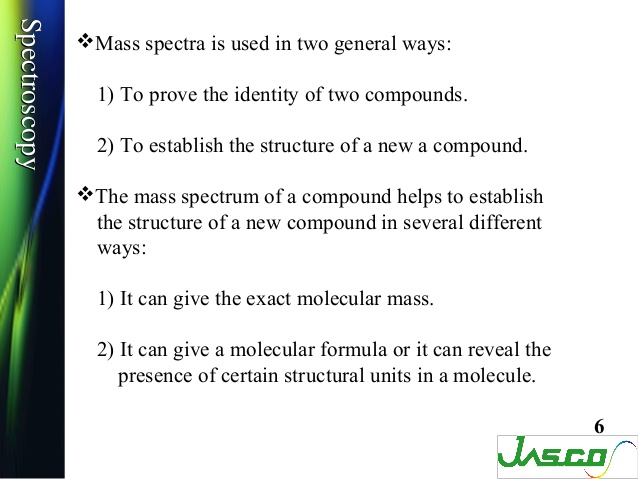 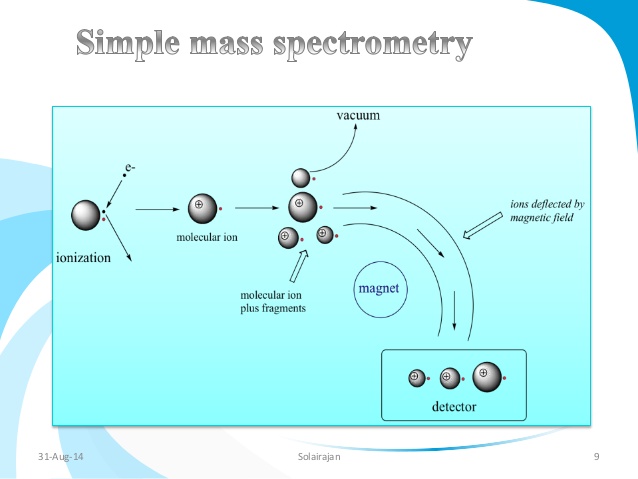 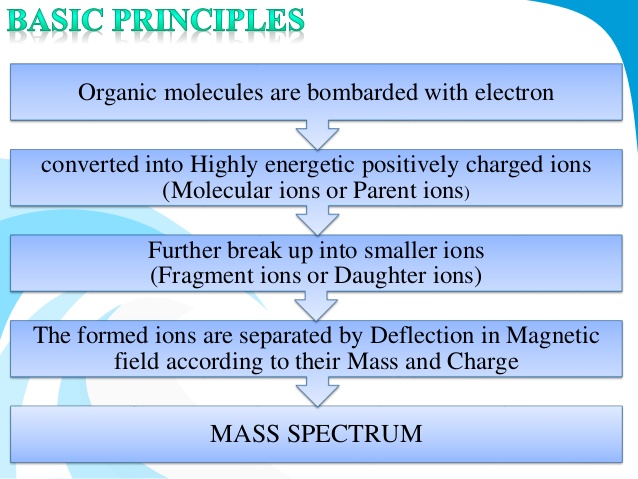 fragment ion otherwise called daughter ion
The intensity of each signal represents the relative abundance of the ion producing the signal
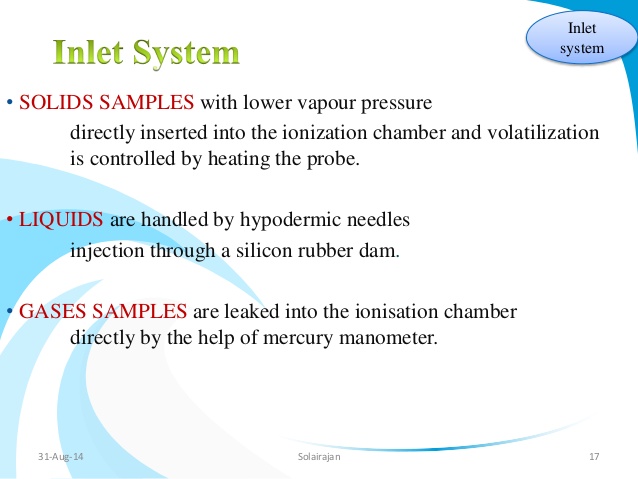 The common technique employed in Ms is bombardment of electron
This electrons produced from heated tungston filament
Ionization
Ionization means placing a charge on a neutral molecule

Methods:

1) Electron ionization
2) Electrospray
3) Matrix-assisted laser desorption/   ionization(MALDI)
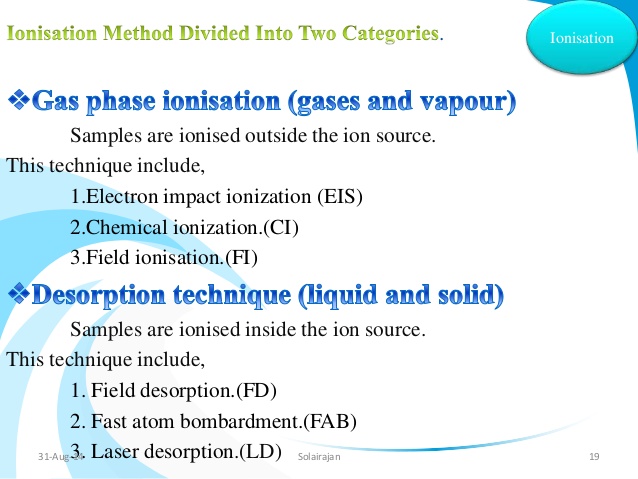 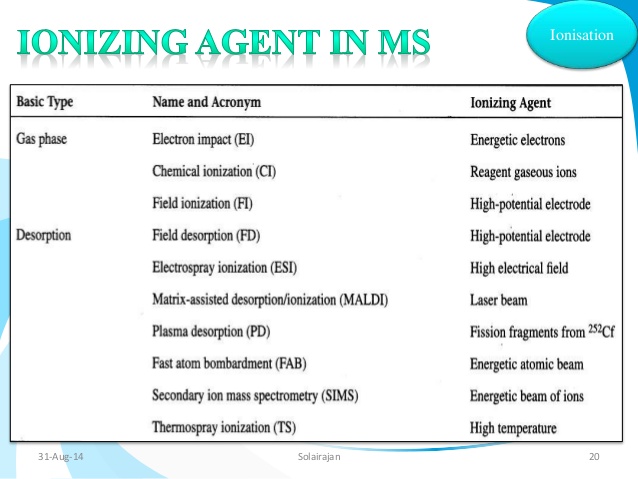 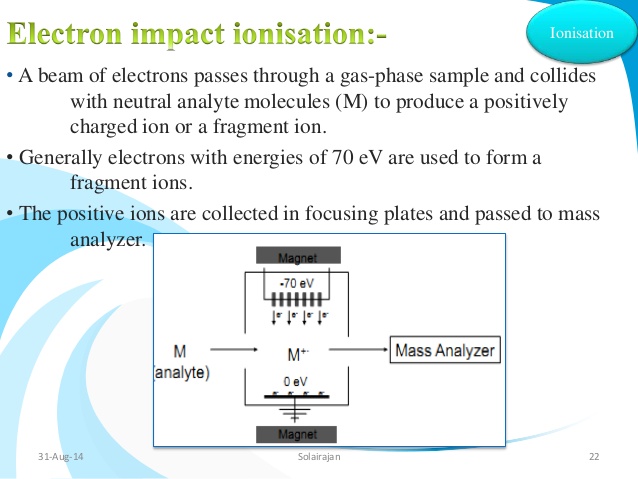 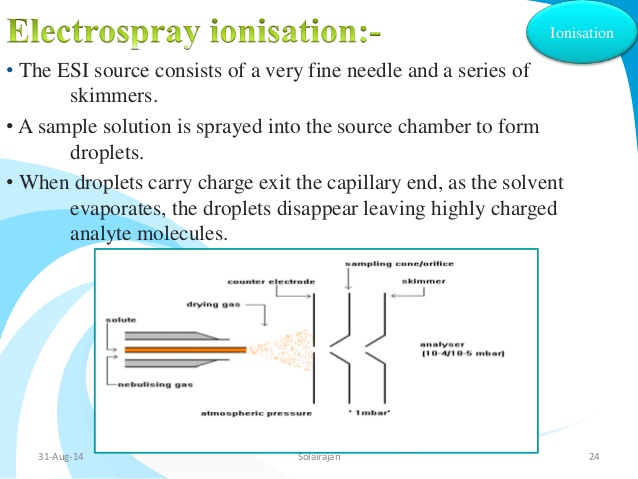 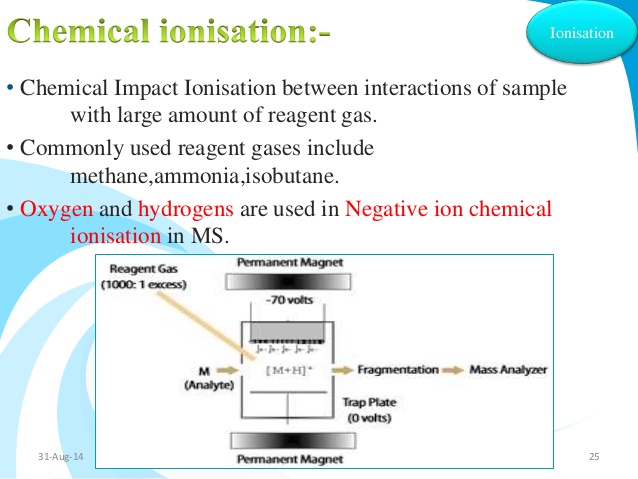 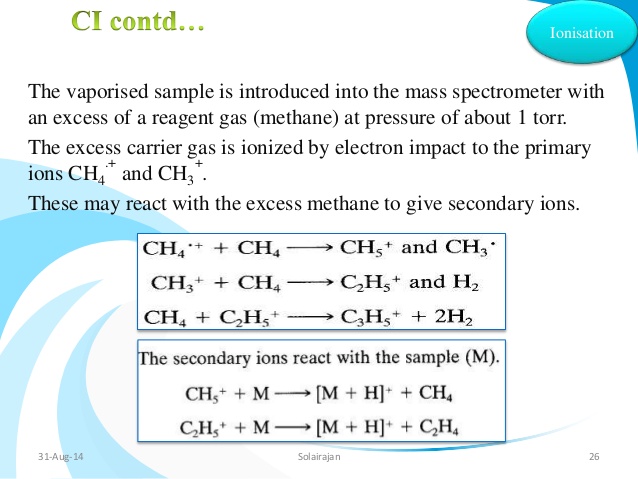 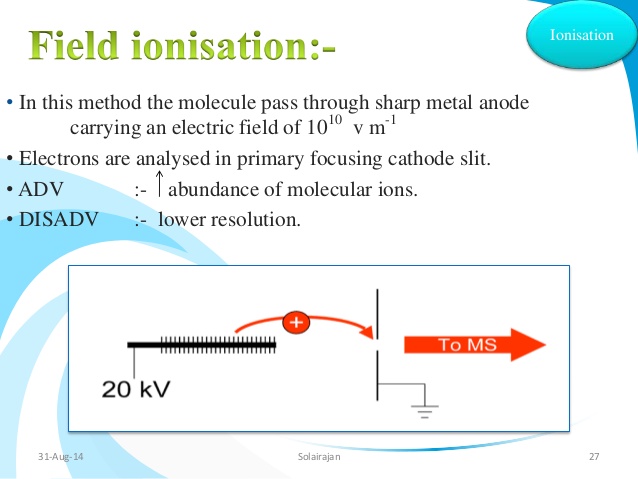 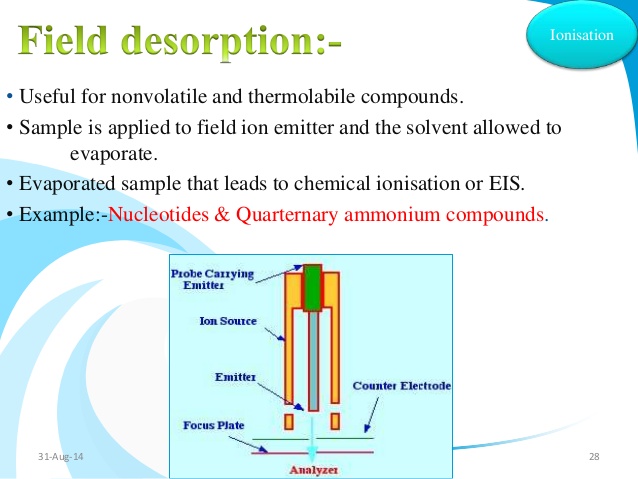 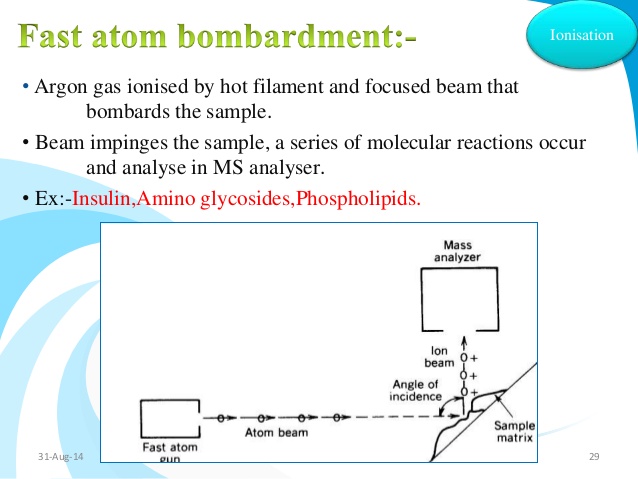 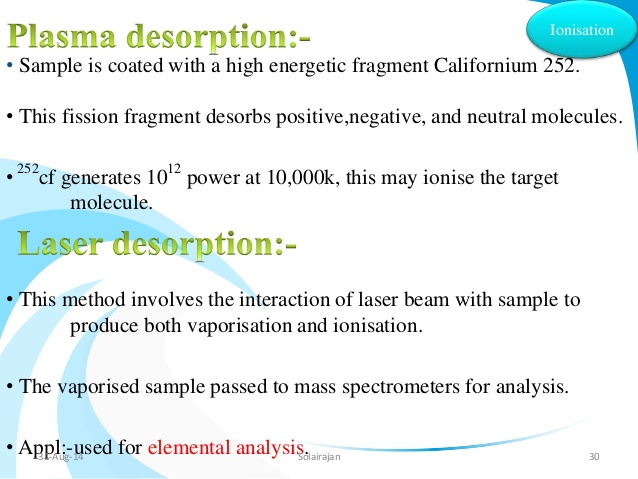 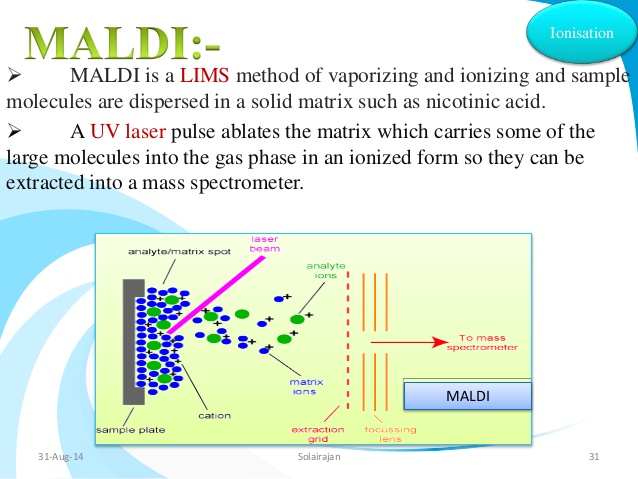 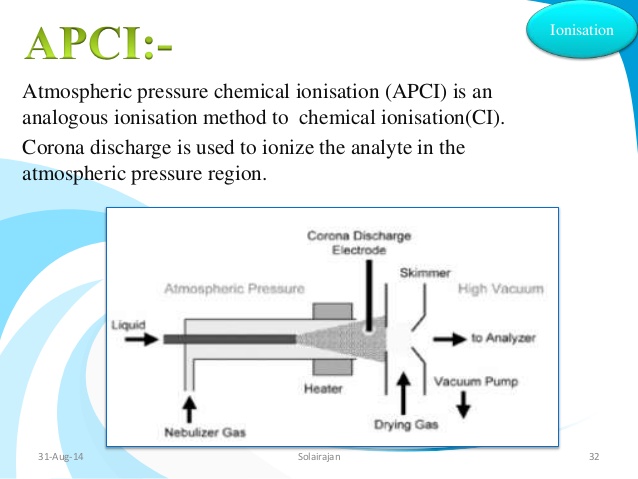 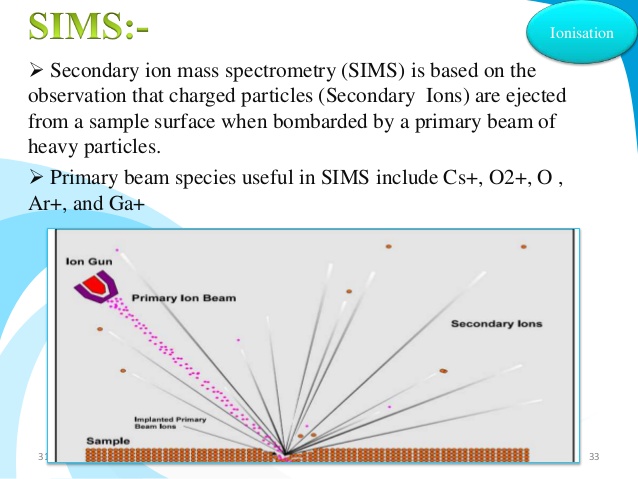 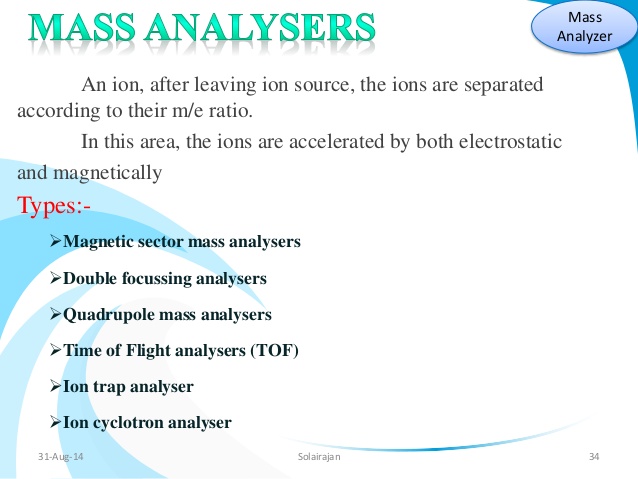 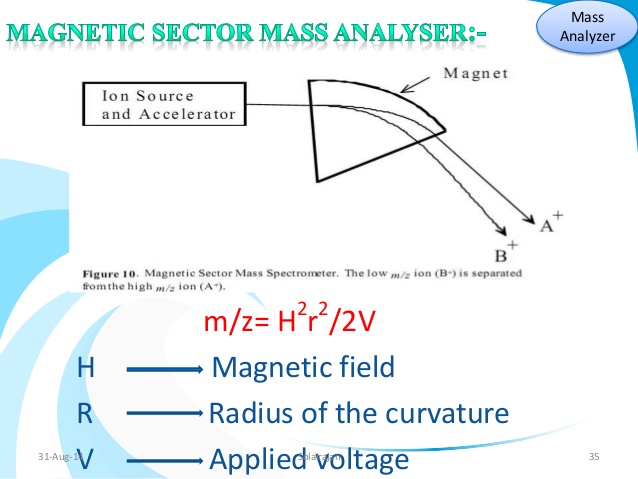 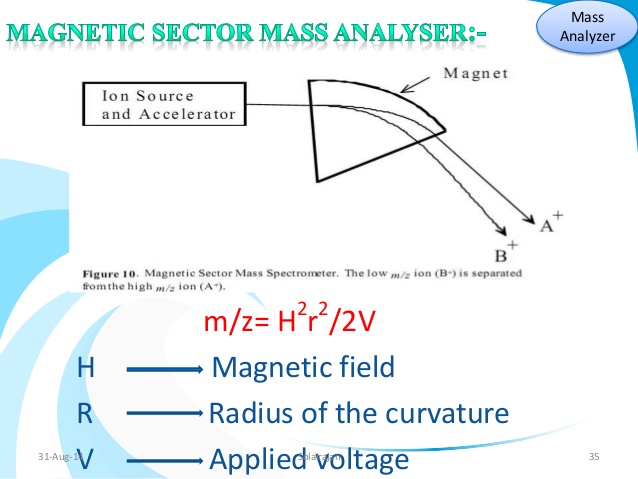 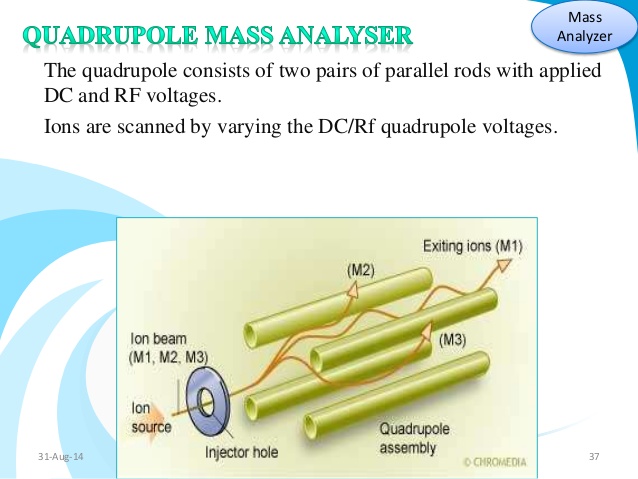 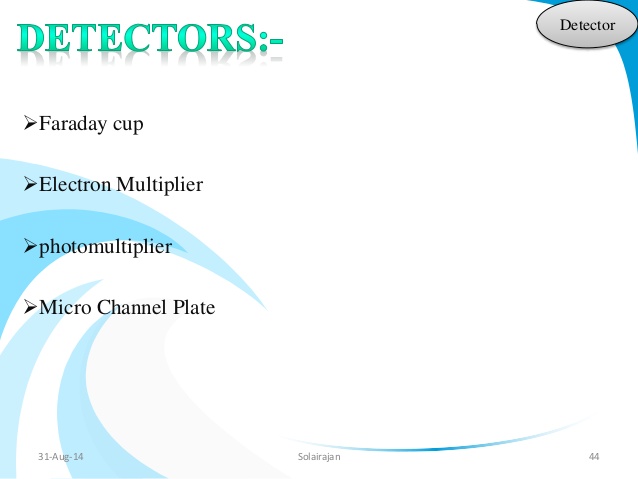 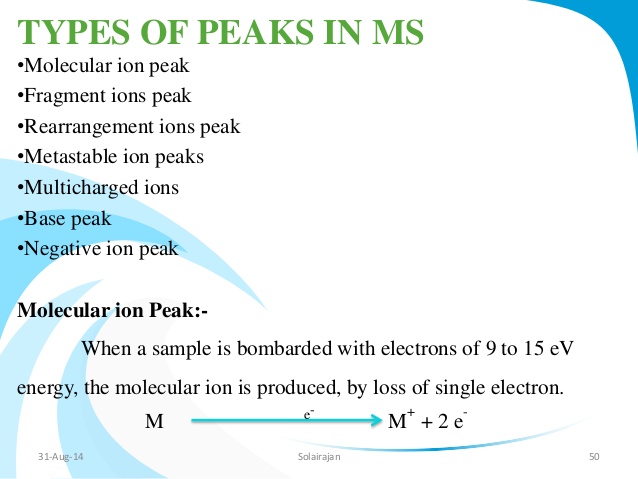 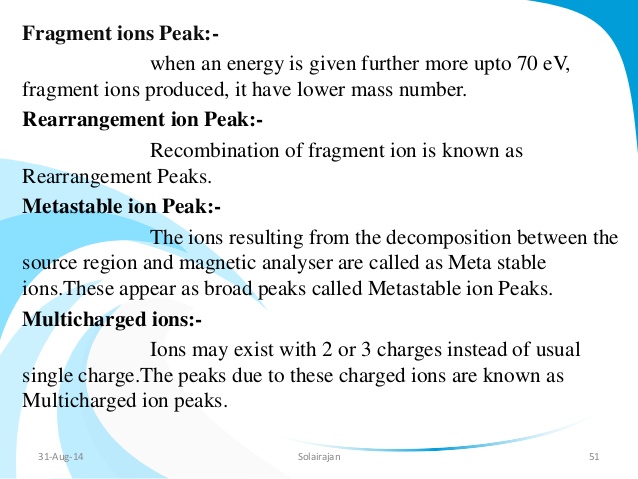 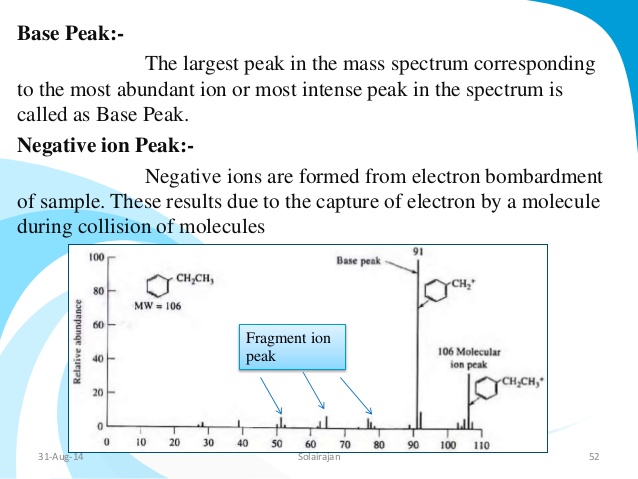 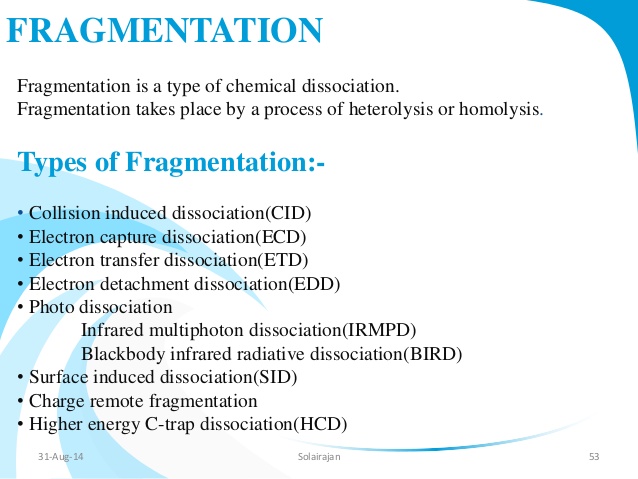 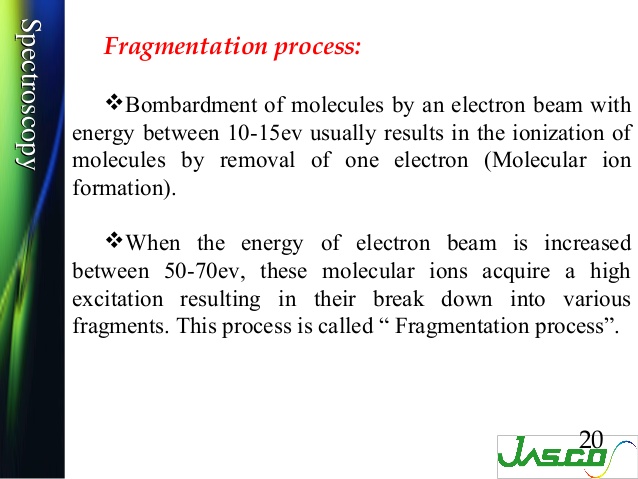 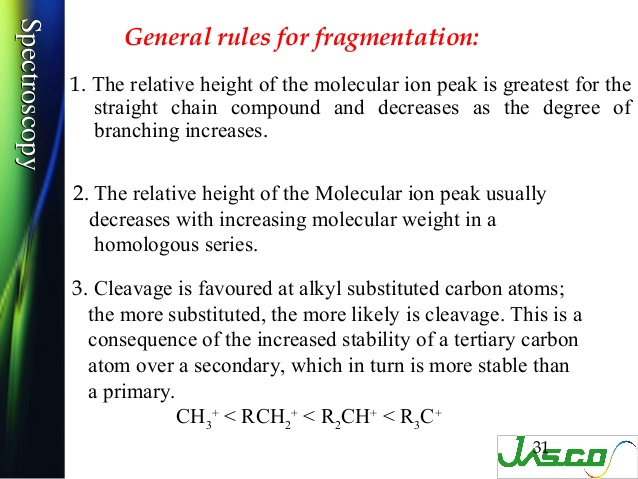 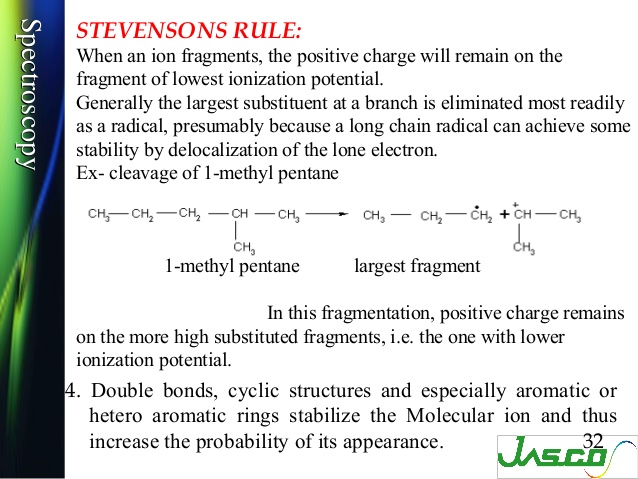 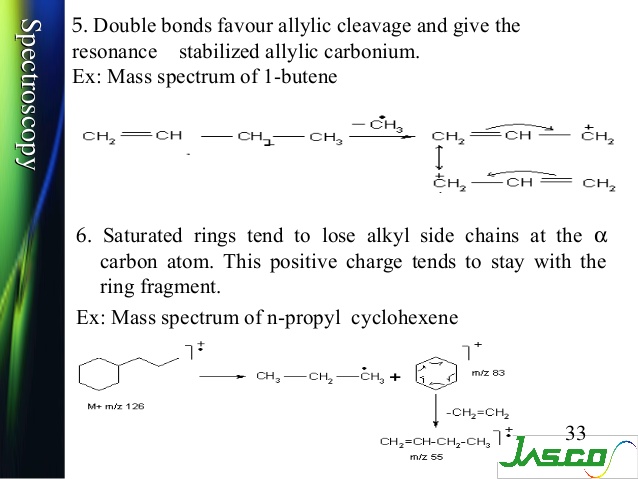 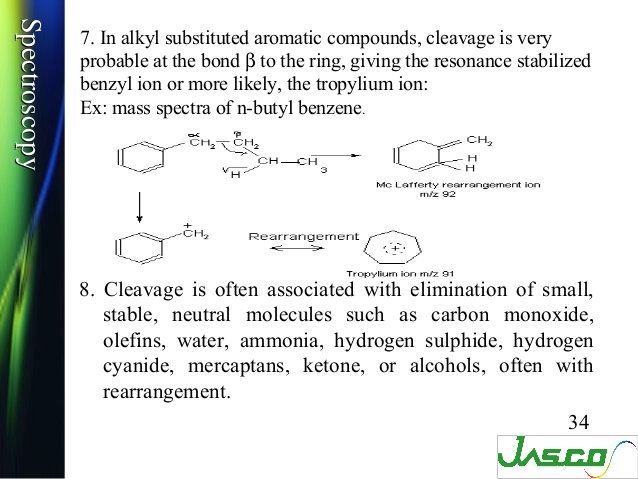 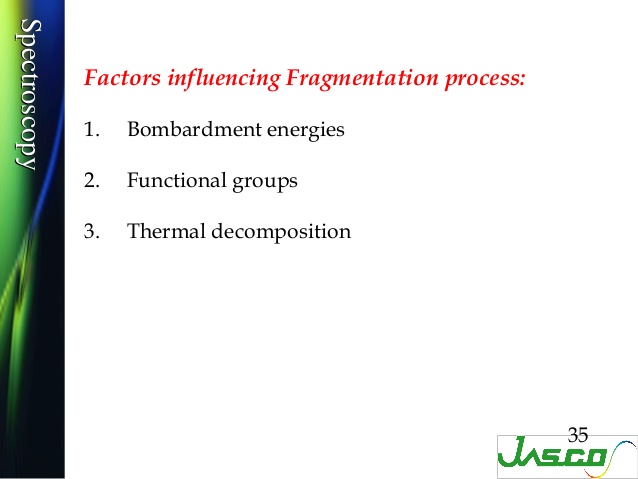 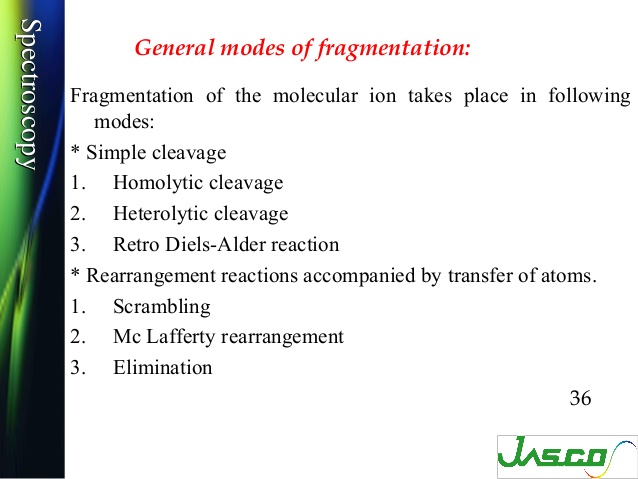 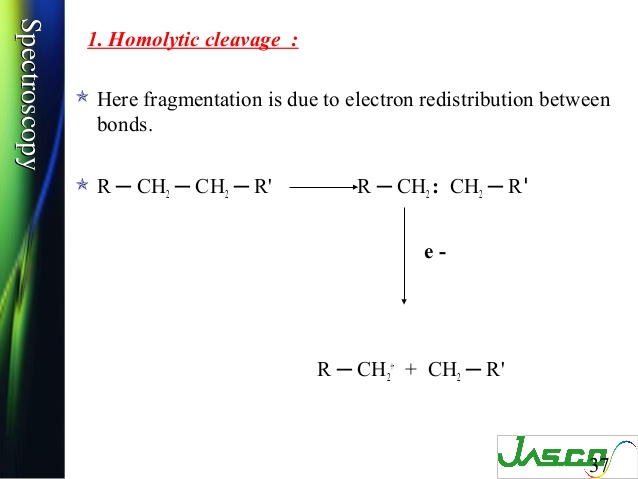 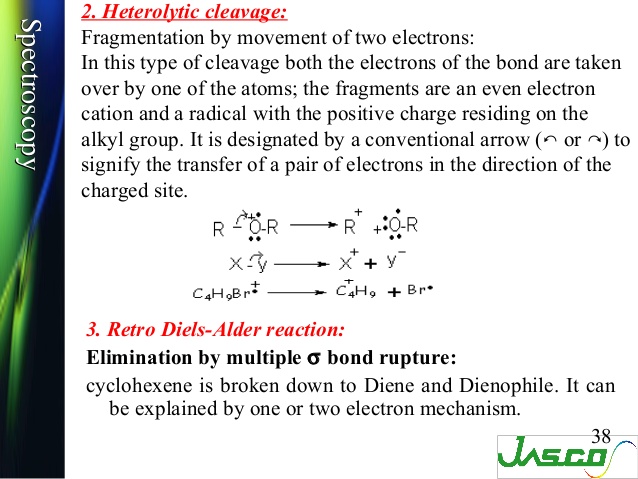 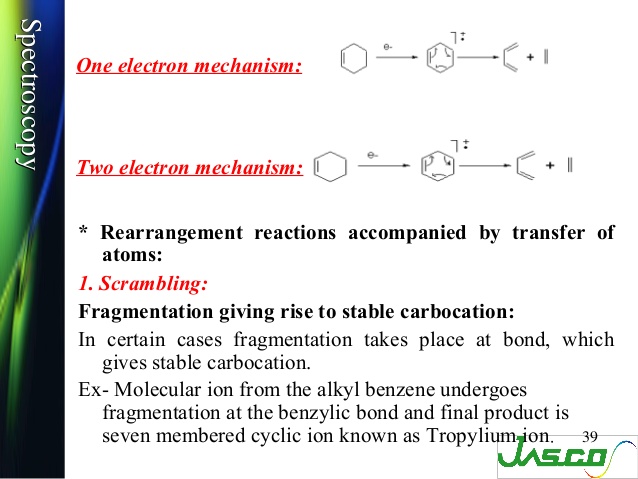 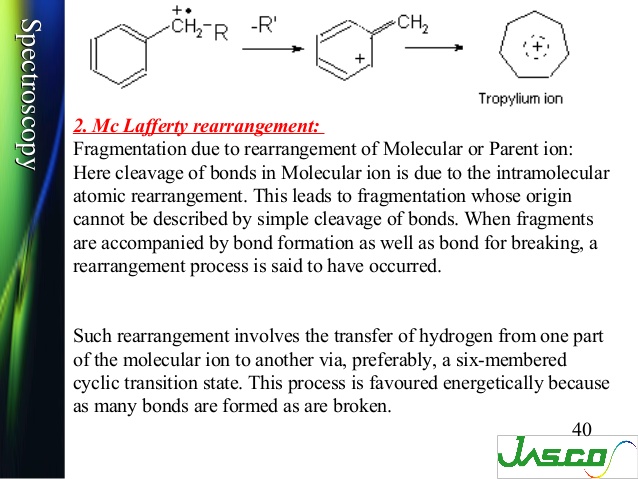 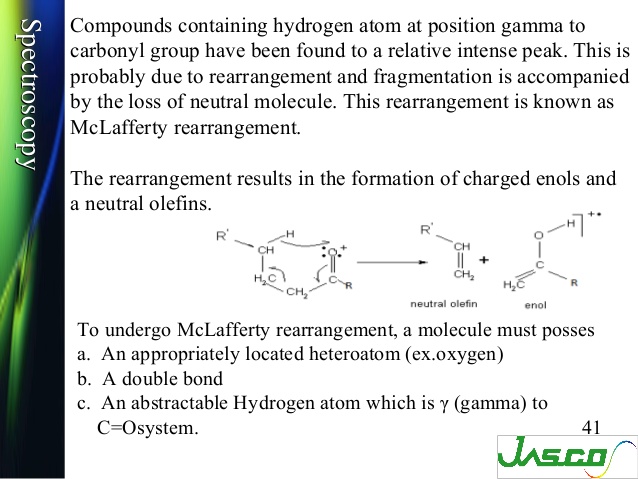 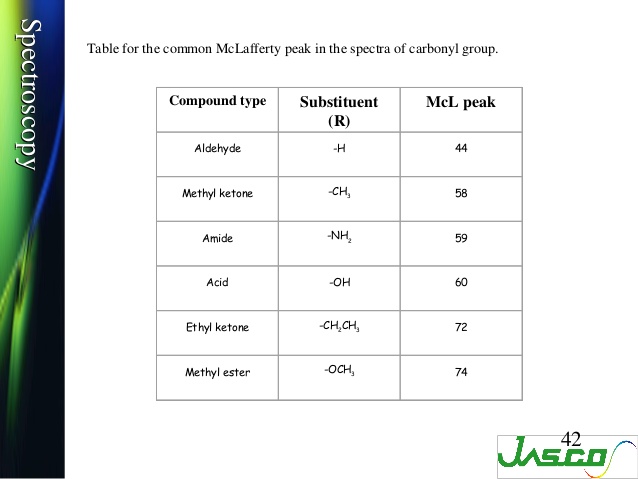 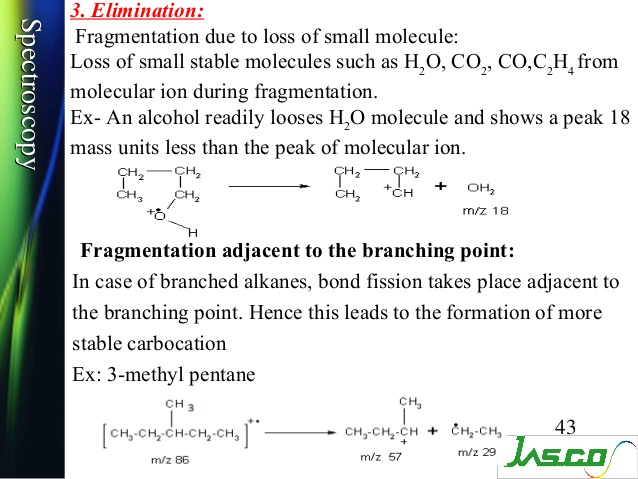 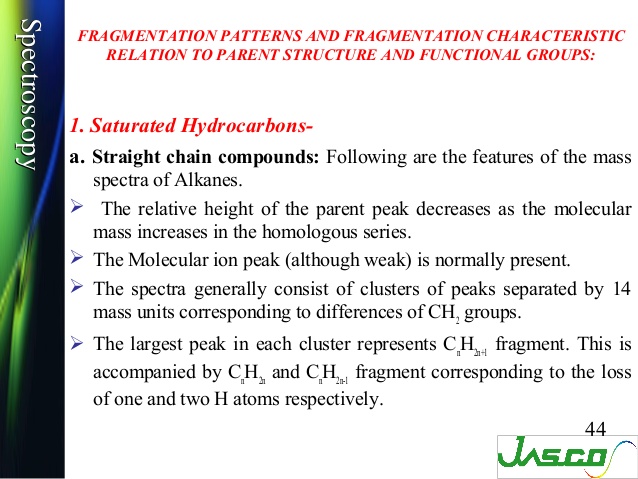 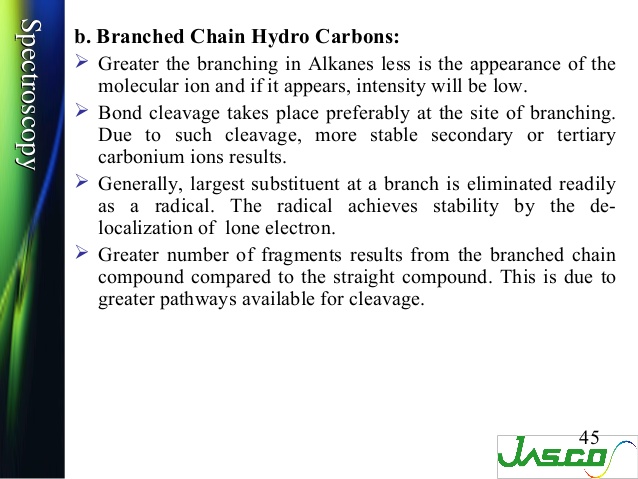 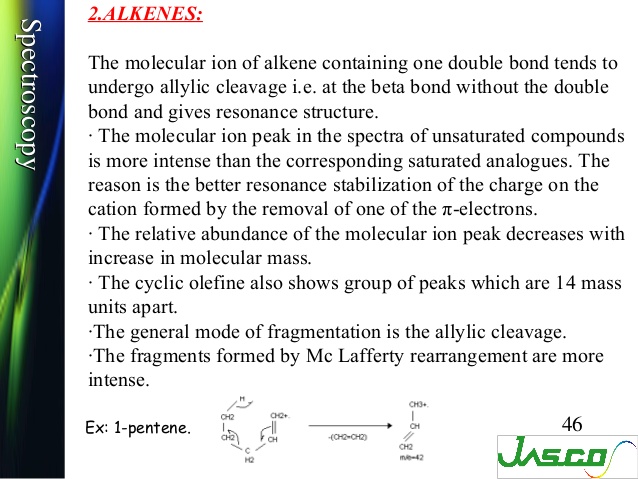 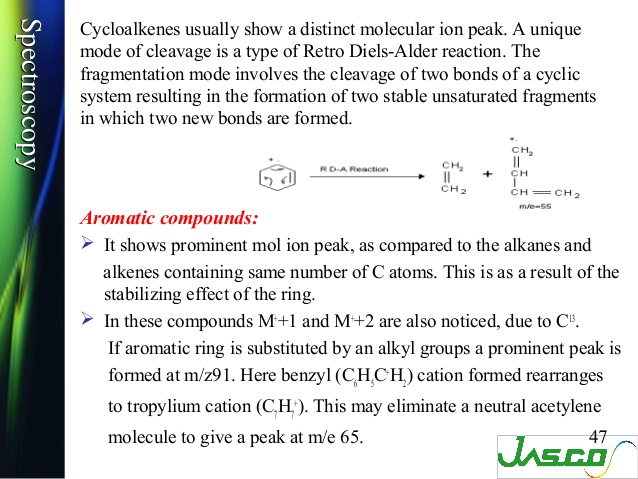 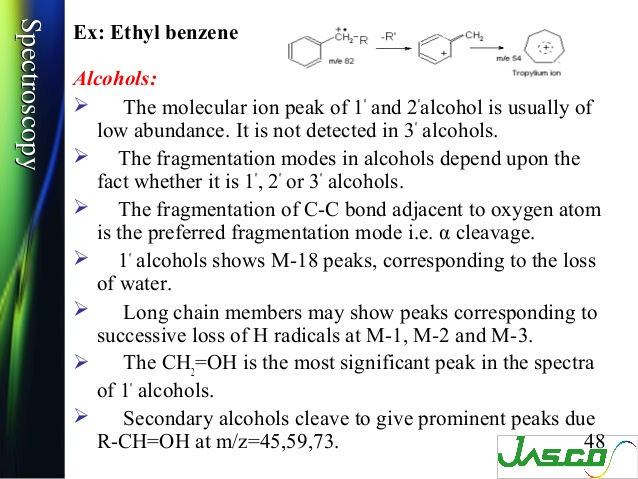 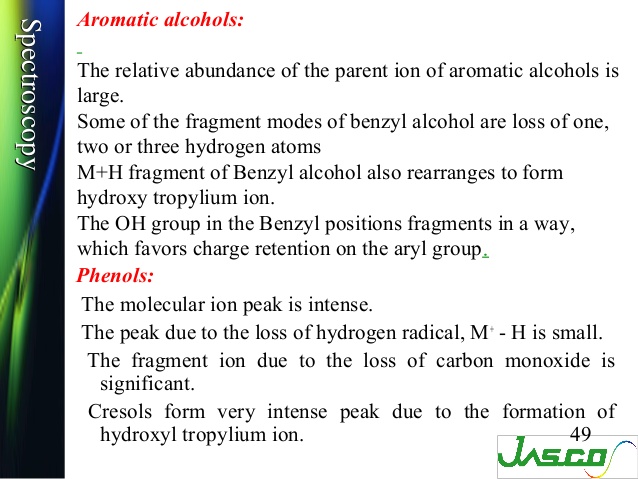 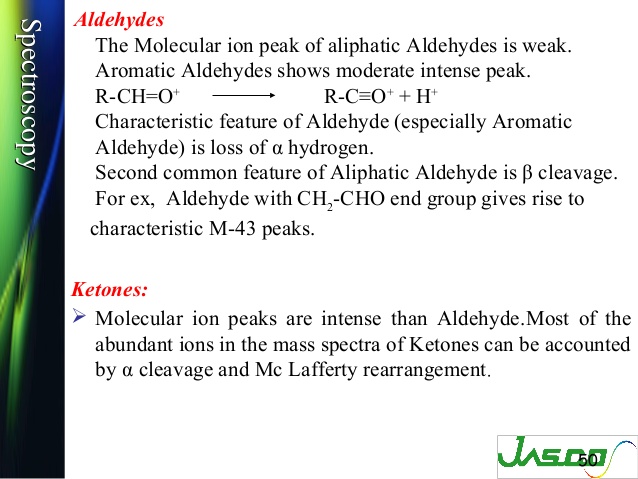 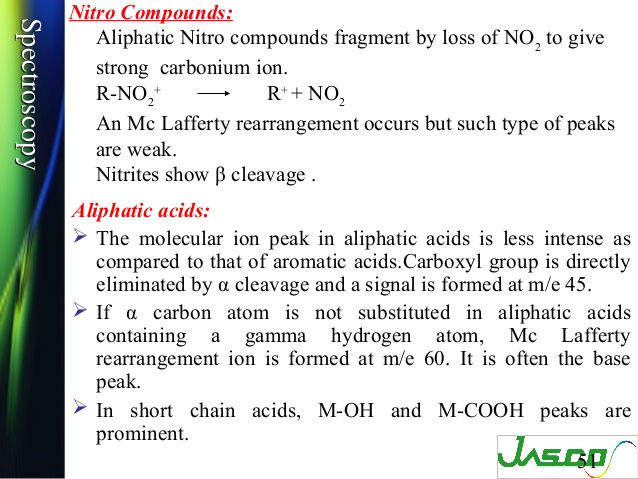 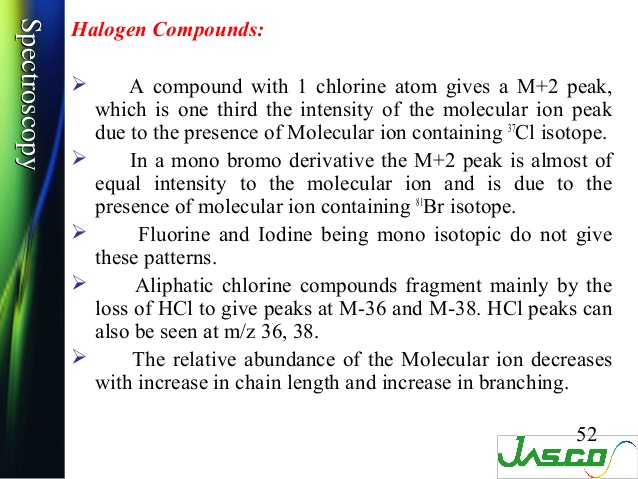 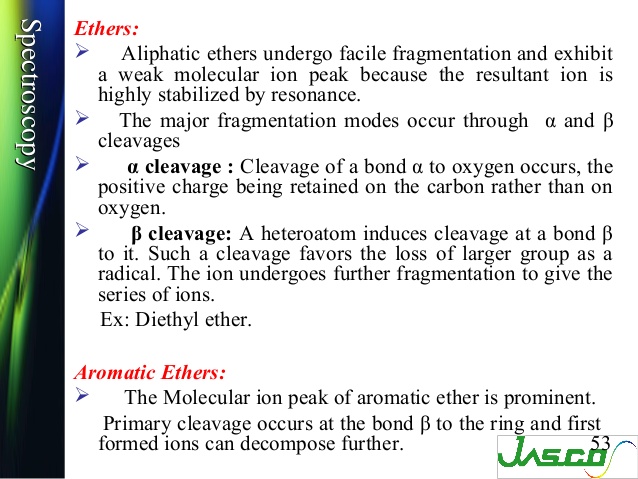 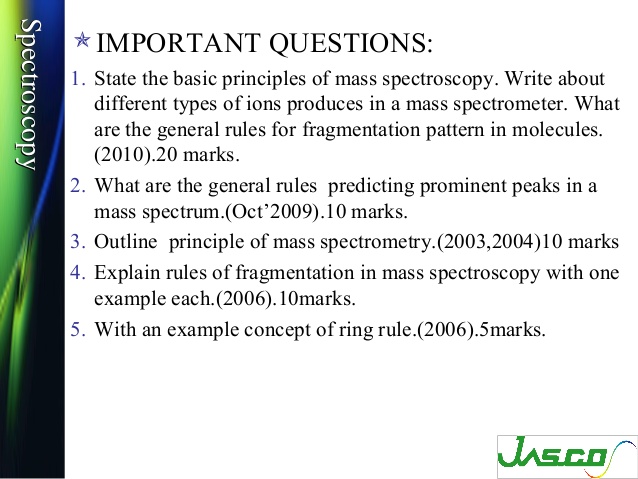 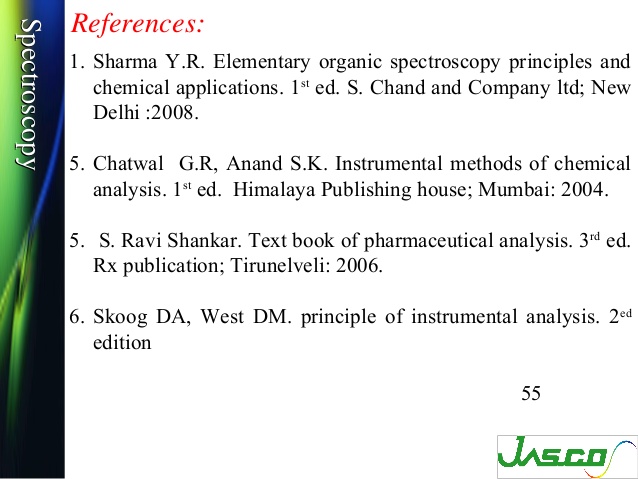 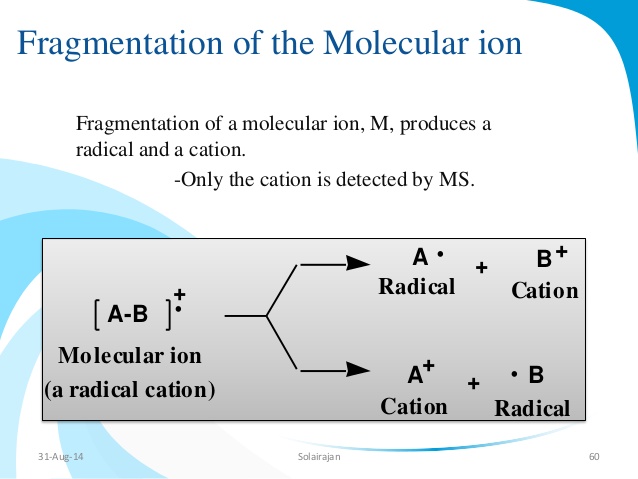 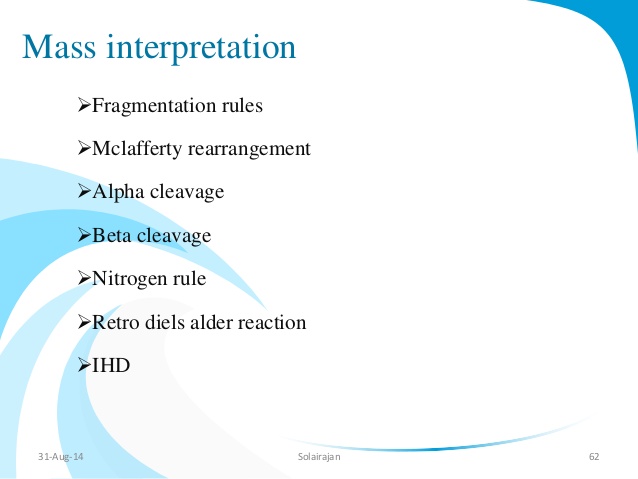 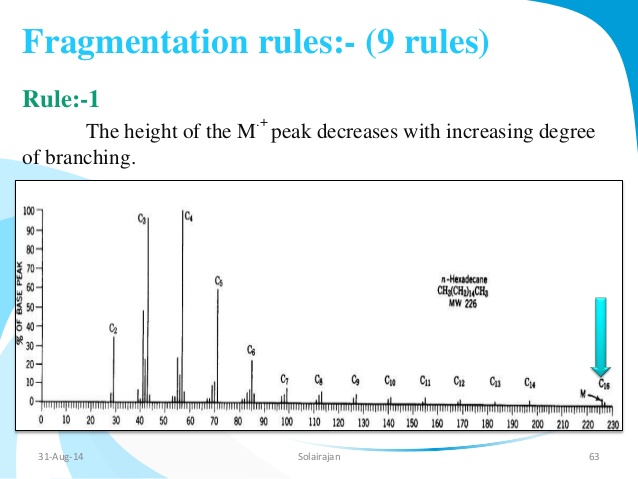 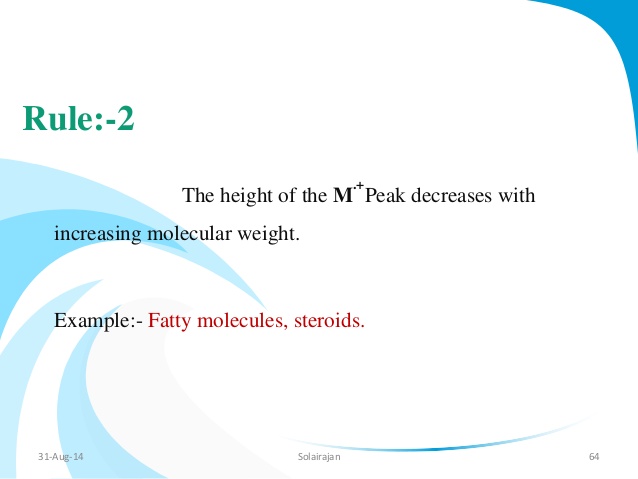 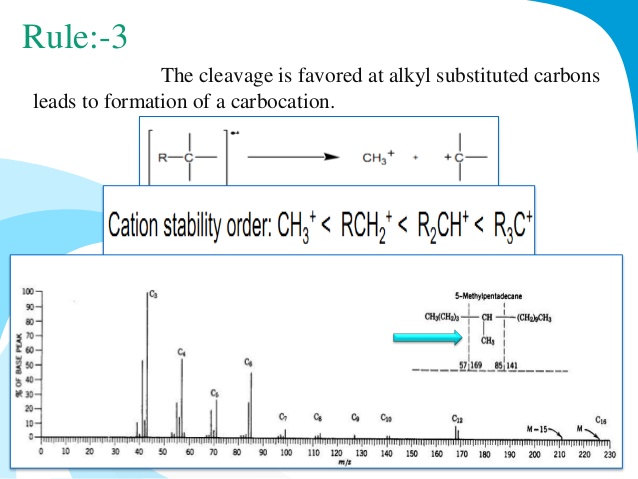 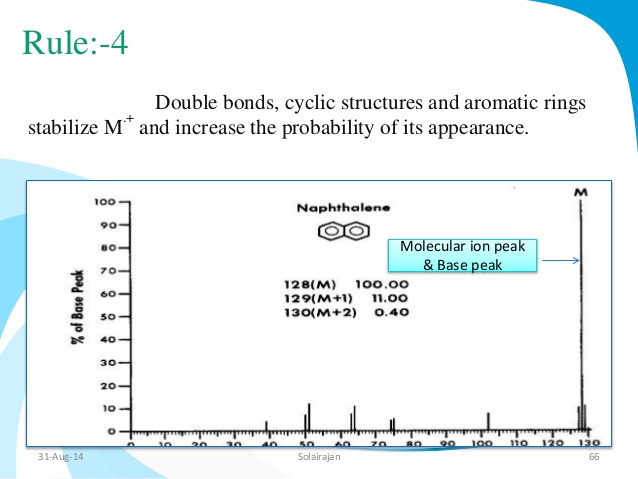 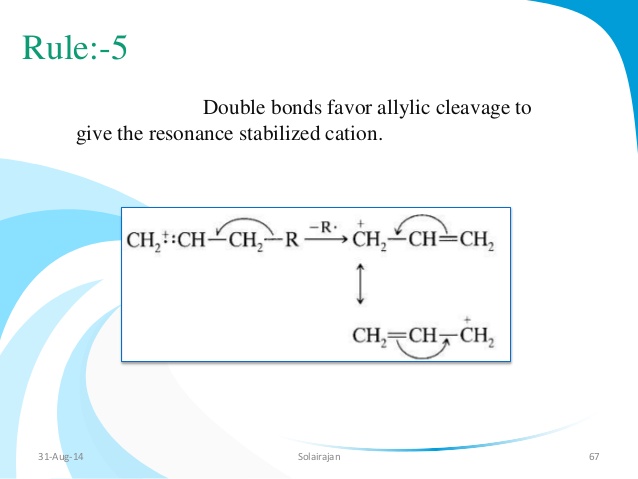 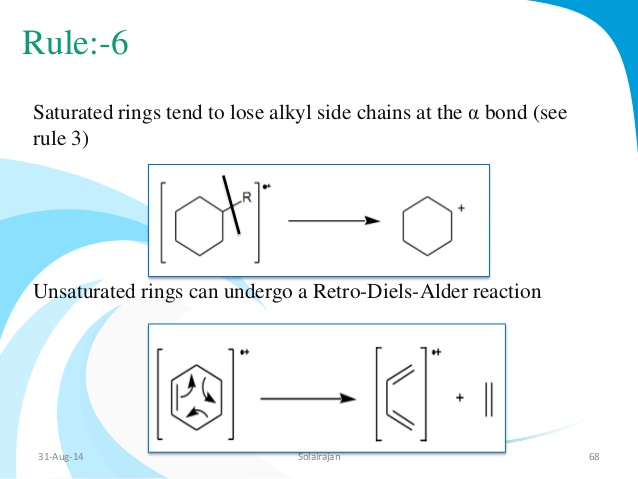 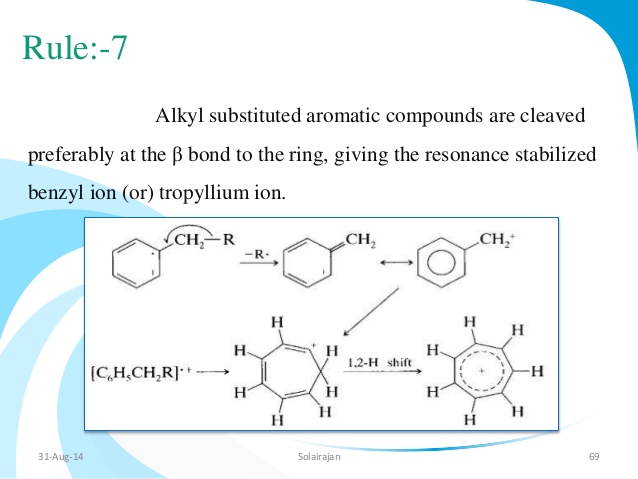 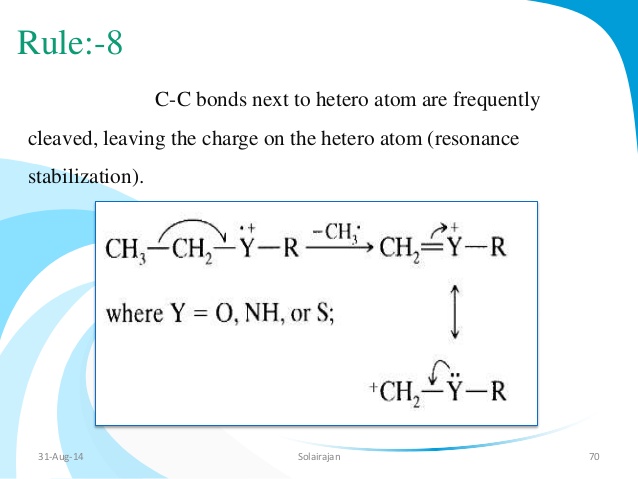 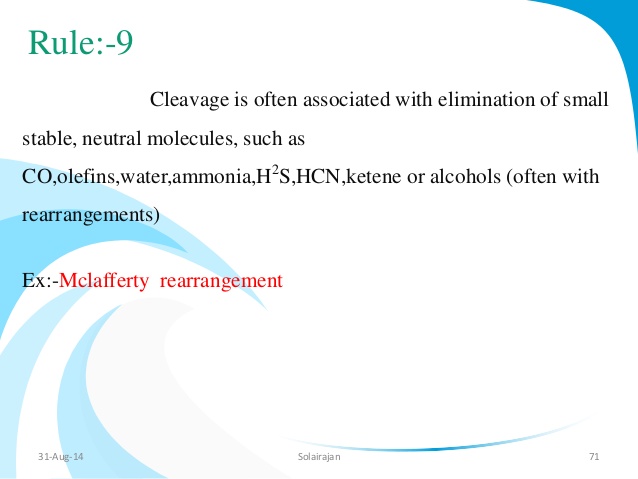 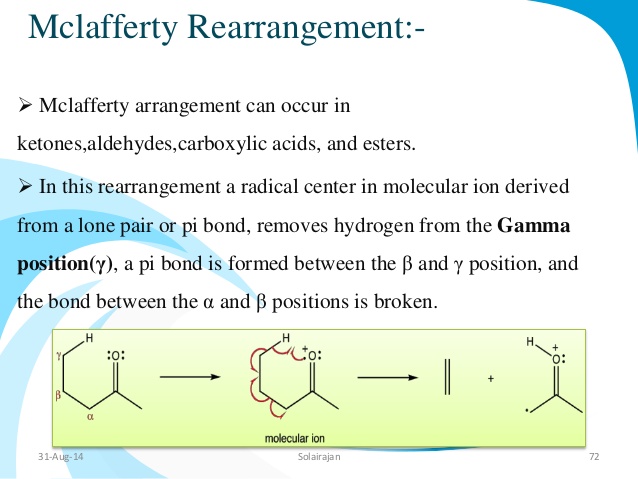 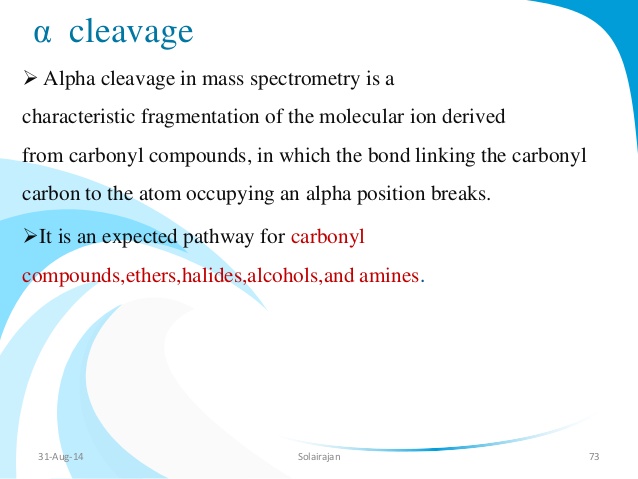 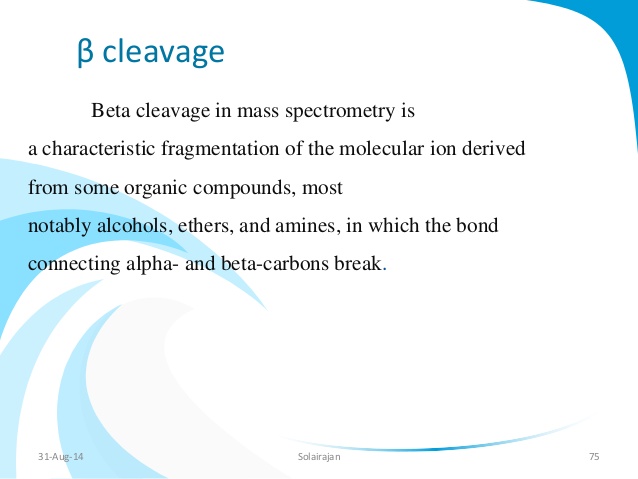 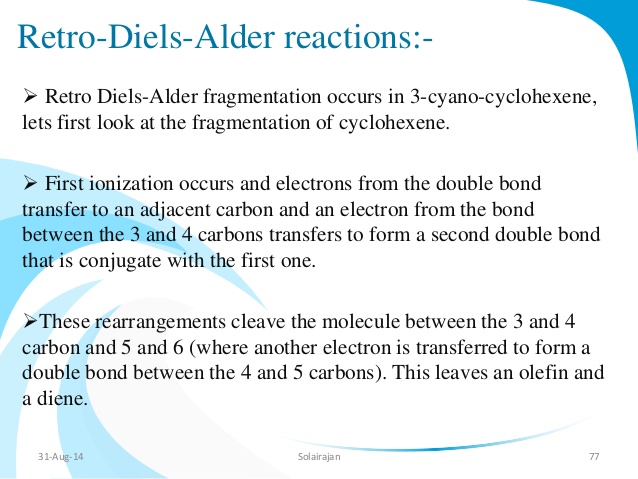 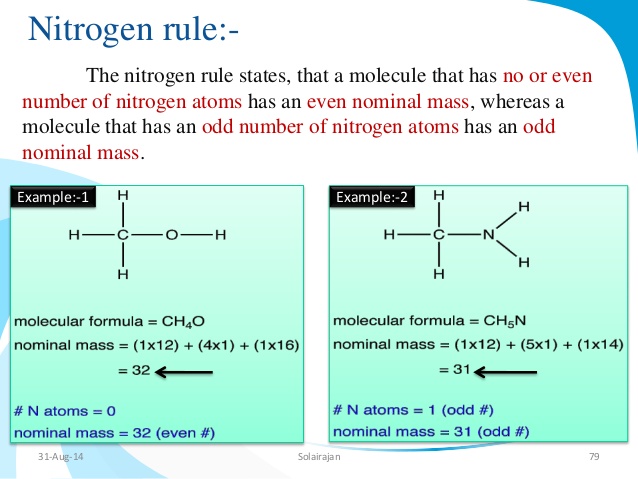 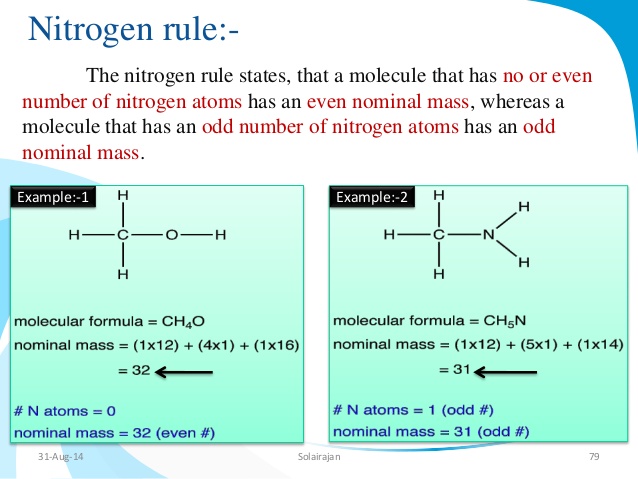